Buzzsaw Jaws
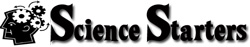 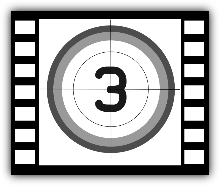 Watch the video to  help you answer these questions.
What was the name for the buzzsaw jaws predator?A.  Megalodon	B.  Ammonite		C.  Helicoprion
How long ago was this creature alive on earth?A.  70 mya		B.  270 mya		C.  470 mya
Where do most scientists think the tooth whorl was located?A.  Its upper jaw	B.  Its lower jaw	C.  On it’s snout/nose
What types of fossils have been found for this creature?A.  It’s spine        B.  It’s fins         C.  It’s teeth	   D.  All of these
Where was the fossil found that was used for the CT scan?A.  South America	         B. North America	           C.  Asia
What is its closet relative living today?A. Wrasse fish	  B.  Hammerhead shark          C. Moray eel
Buzzsaw Jaws
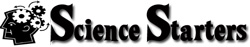 Watch the video to  help you answer these questions.
What was the name for the buzzsaw jaws predator?A.  Megalodon	B.  Ammonite		C.  Helicoprion
How long ago was this creature alive on earth?A.  70 mya		B.  270 mya		C.  470 mya
Where do most scientists think the tooth whorl was located?A.  Its upper jaw	B.  Its lower jaw	  C.  On it’s snout/nose
What types of fossils have been found for this creature?A.  It’s spine        B.  It’s fins         C.  It’s teeth	D.  All of these
Where was the fossil found that was used for the CT scan?A.  South America	         B. North America	           C.  Asia
What is its closet relative living today?A. Wrasse fish	  B.  Hammerhead shark          C. Moray eel